Exciting Write
A few things to remember:
Capital letters and full stops.
A new paragraph for a new time, place or character in the story.
Sentences that have conjunctions, adjectives and well chosen verbs to add detail.
Speech marks around the words when someone speaks.  
Try and do your write for about half an hour.
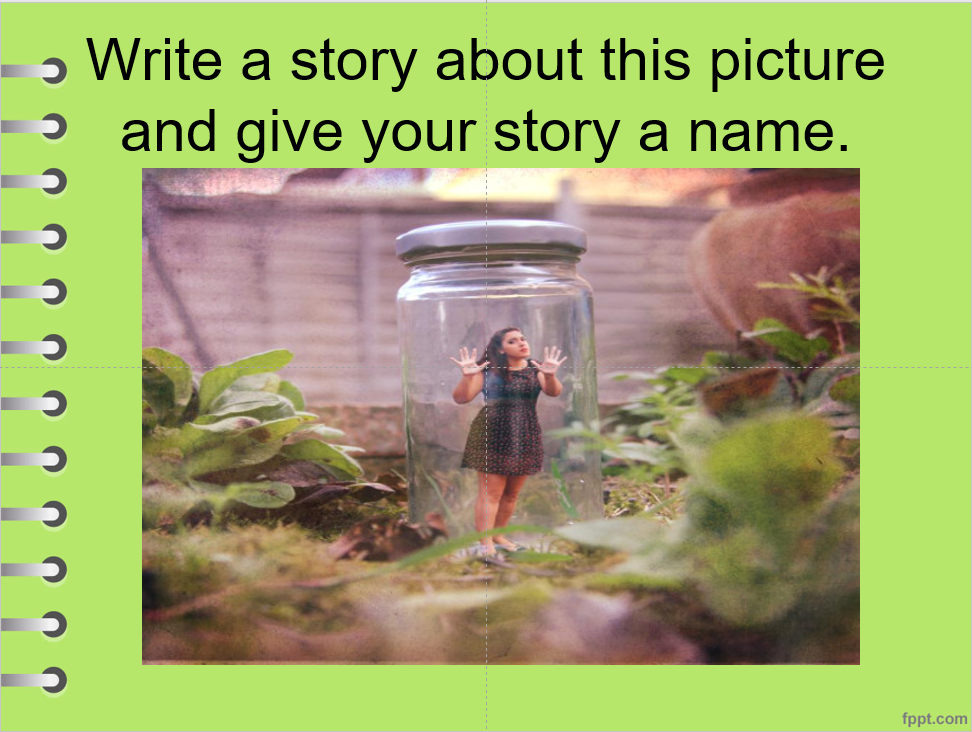